Bethlem Clinic Project (SHRINE) Learning Set 4 19 October 2022
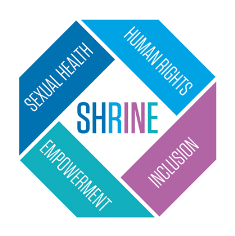 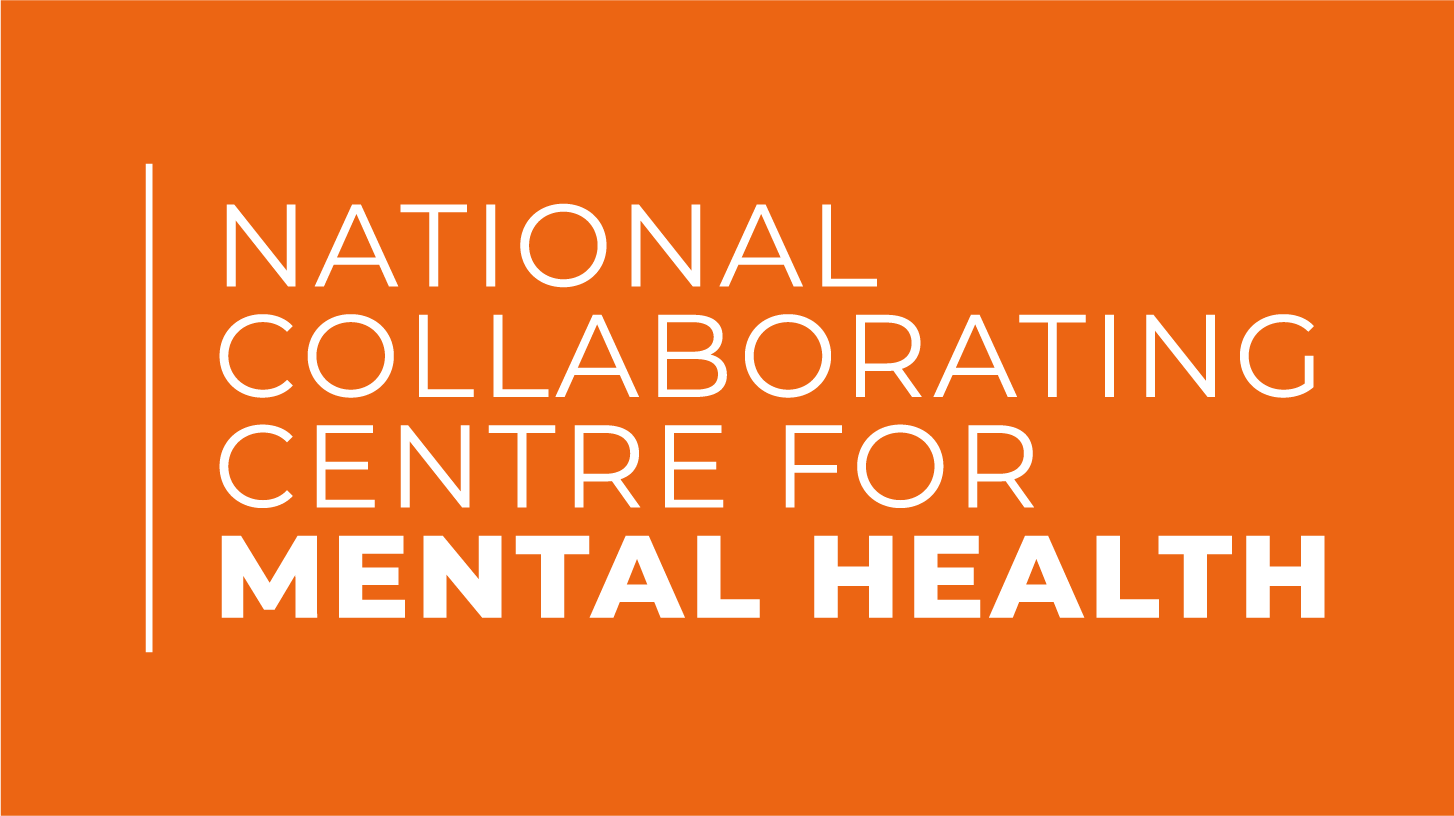 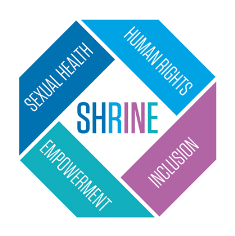 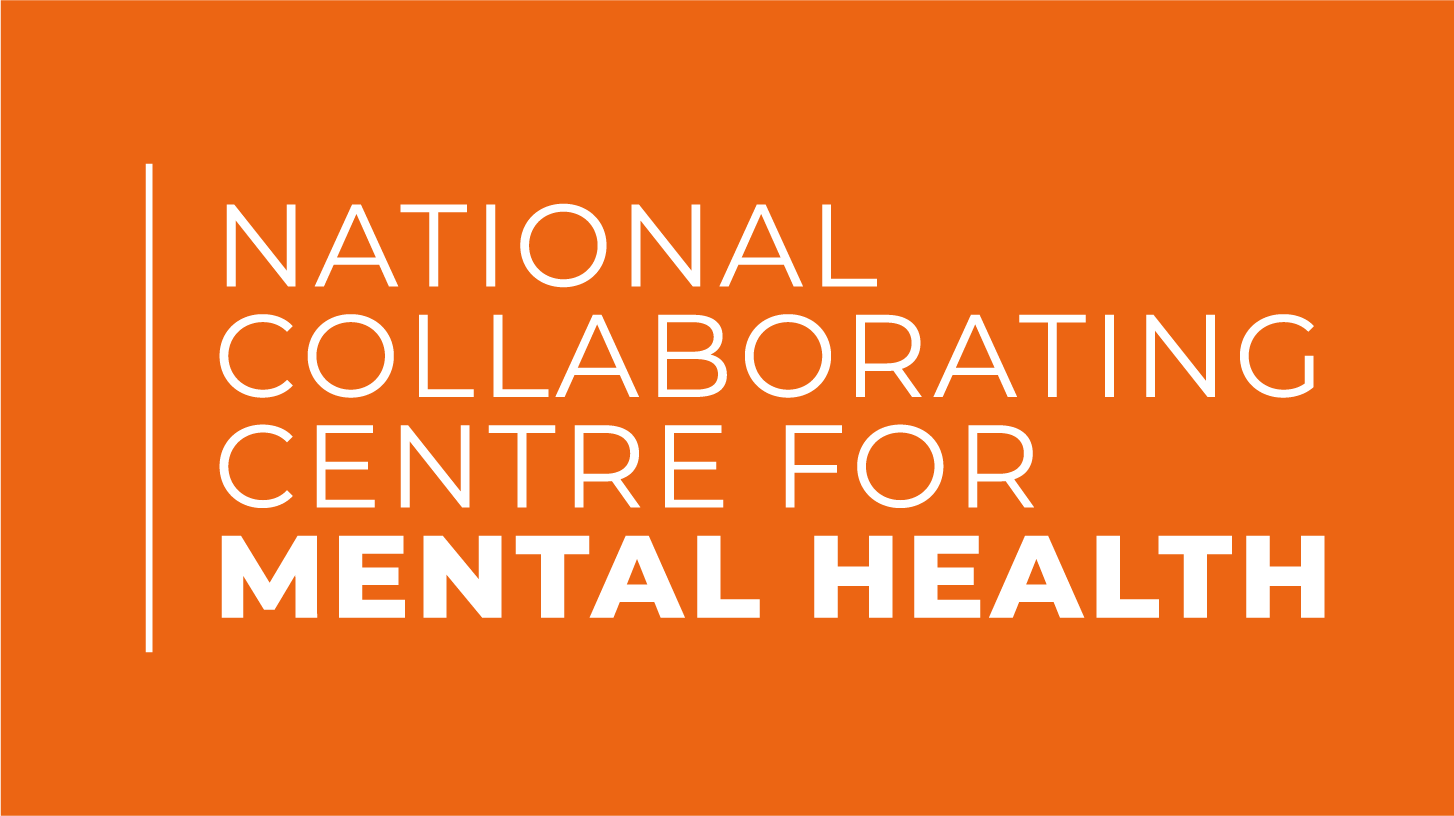 Housekeeping
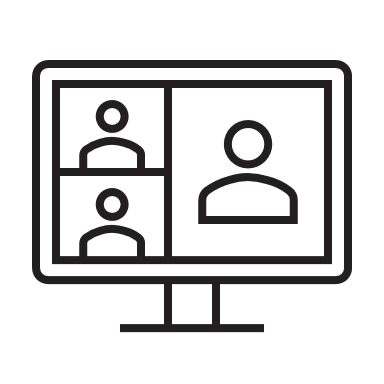 Please can everyone have their camera on.
Please mute your microphone unless you are speaking​.
If you would like to ask a question or make a comment, please use the raise hand function. You can also use the chat.
We will be recording this session and share the link afterwards. If there is anything you would like us to remove from the recording, please let us know.
If you experience any technical difficulties, please email edward.barrett@rcpsych.ac.uk
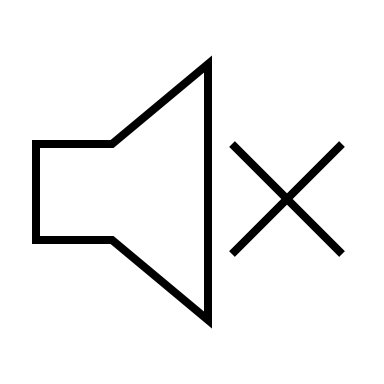 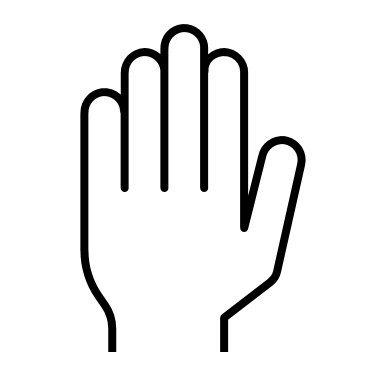 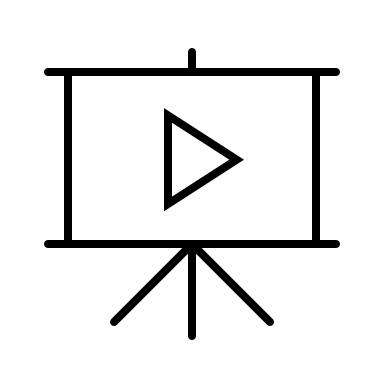 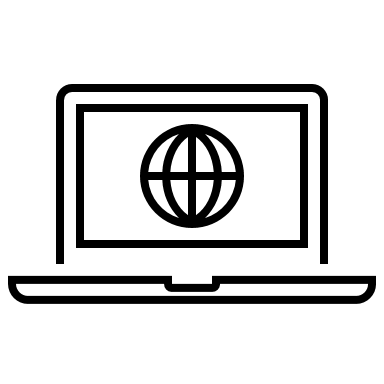 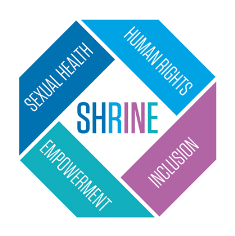 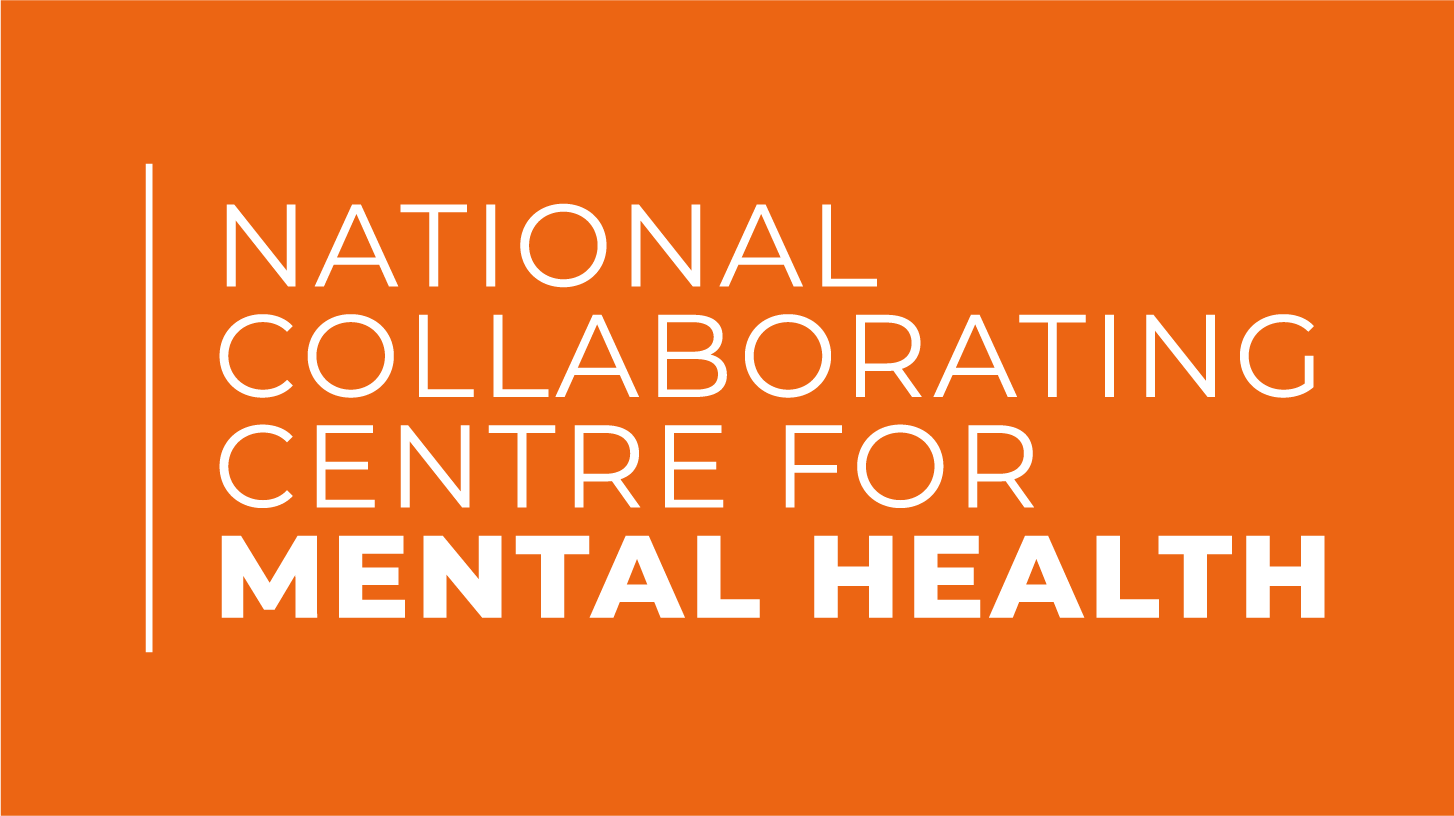 Why is this work important?Dr Lade Smith
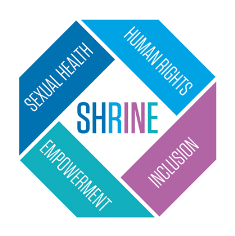 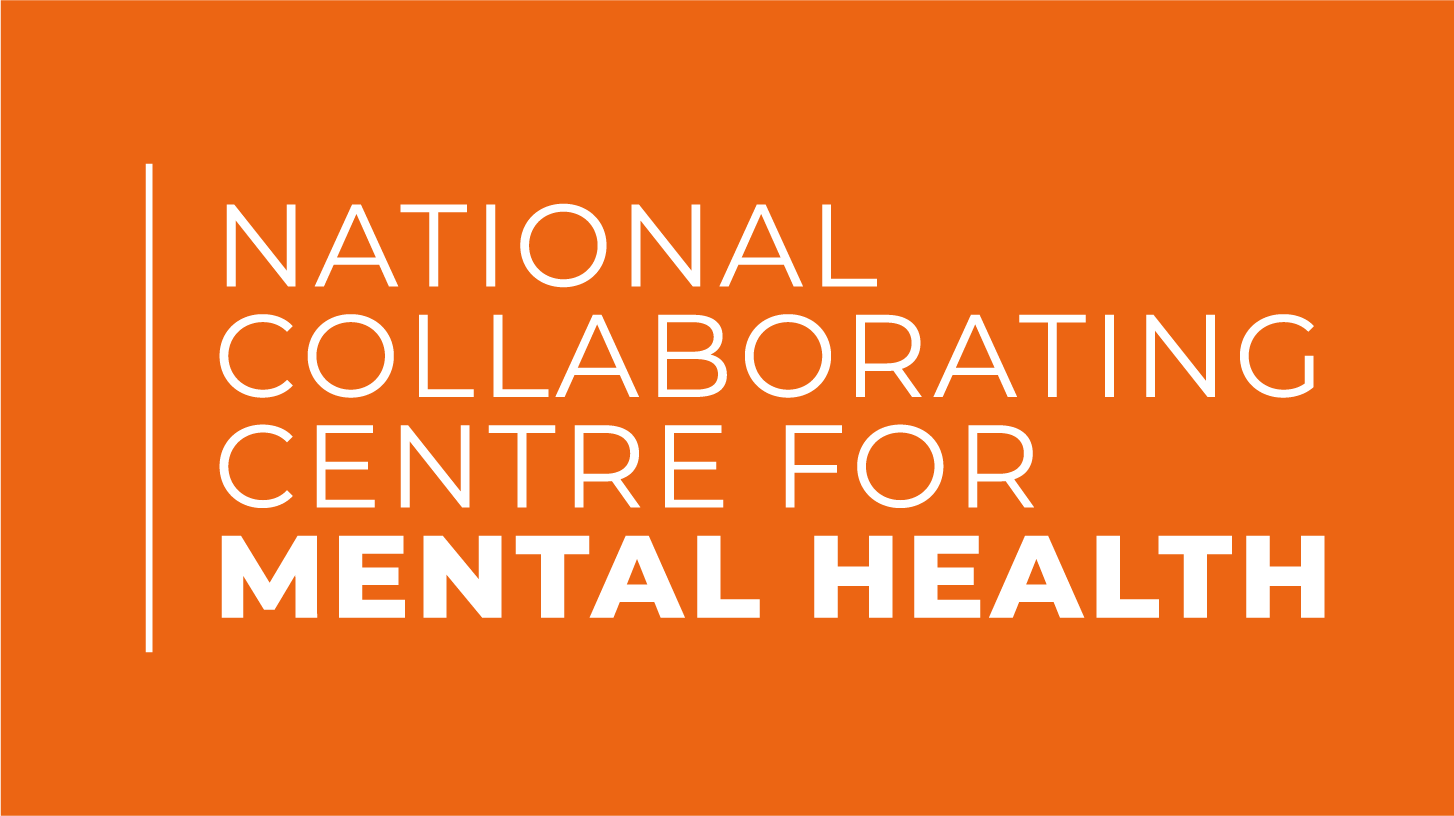 Overview of upcoming training sessions
Three 1 hour online sessions, delivered by SRH doctor:
In-person sessions in December:

Use existing team meetings

Discuss contraception with MBU staff

Take STI kits to River House, role play with staff
21st  October
Basic overview: asking questions to recognise risk, STI , contraception, local pathways and referring to SHRINE
MBU and Spring Ward: contraception in more depth
28th  October
4th  November
River House: STI/contraception, patient perspective (tbc)
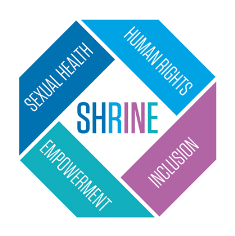 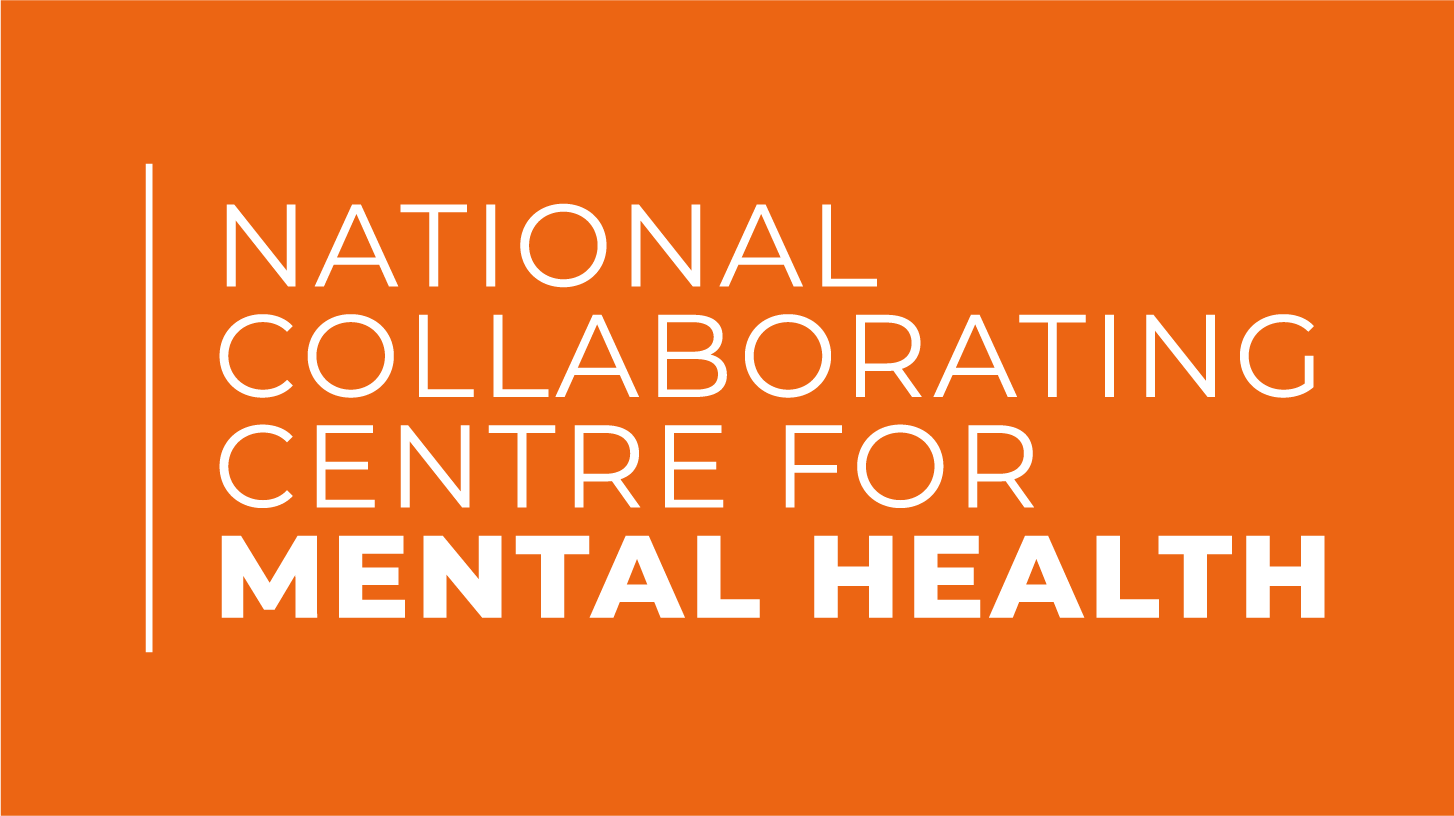 [Speaker Notes: Sessions will be recorded but it would be great to have as many people as possible in the sessions so everyone has the opportunity to ask questions, the session is open to all staff on the wards, including doctors. We will send some posters to help promote the sessions.]
Ideas generated by teams so far
Hold an informal workshop with patients to explain what sexual and reproductive health is about (secure unit)
Communicate to staff who the key person on the ward is to discuss any SRH issues and signpost to the right person  (secure unit)
Develop a leaflet with information about the clinics/SRH topics. Co-produce with patients (secure unit)
Arrange short sessions with patients to discuss sexual related topics (secure unit)
Posters on the ward about the clinics (MBU)
A notice board with information about the clinics to inform patients (MBU)
Discuss SRH with patients at community meetings and offer referral to clinics 
(secure unit)
Condoms available in the airlock (MBU)
Admission checklist has been updated to include sexual and reproductive health (MBU)
Invite SRH doctor to speak to individual patients on the ward about the clinics – during clinic time (secure unit)
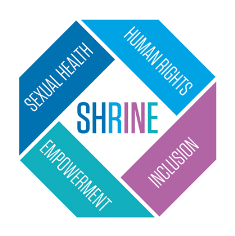 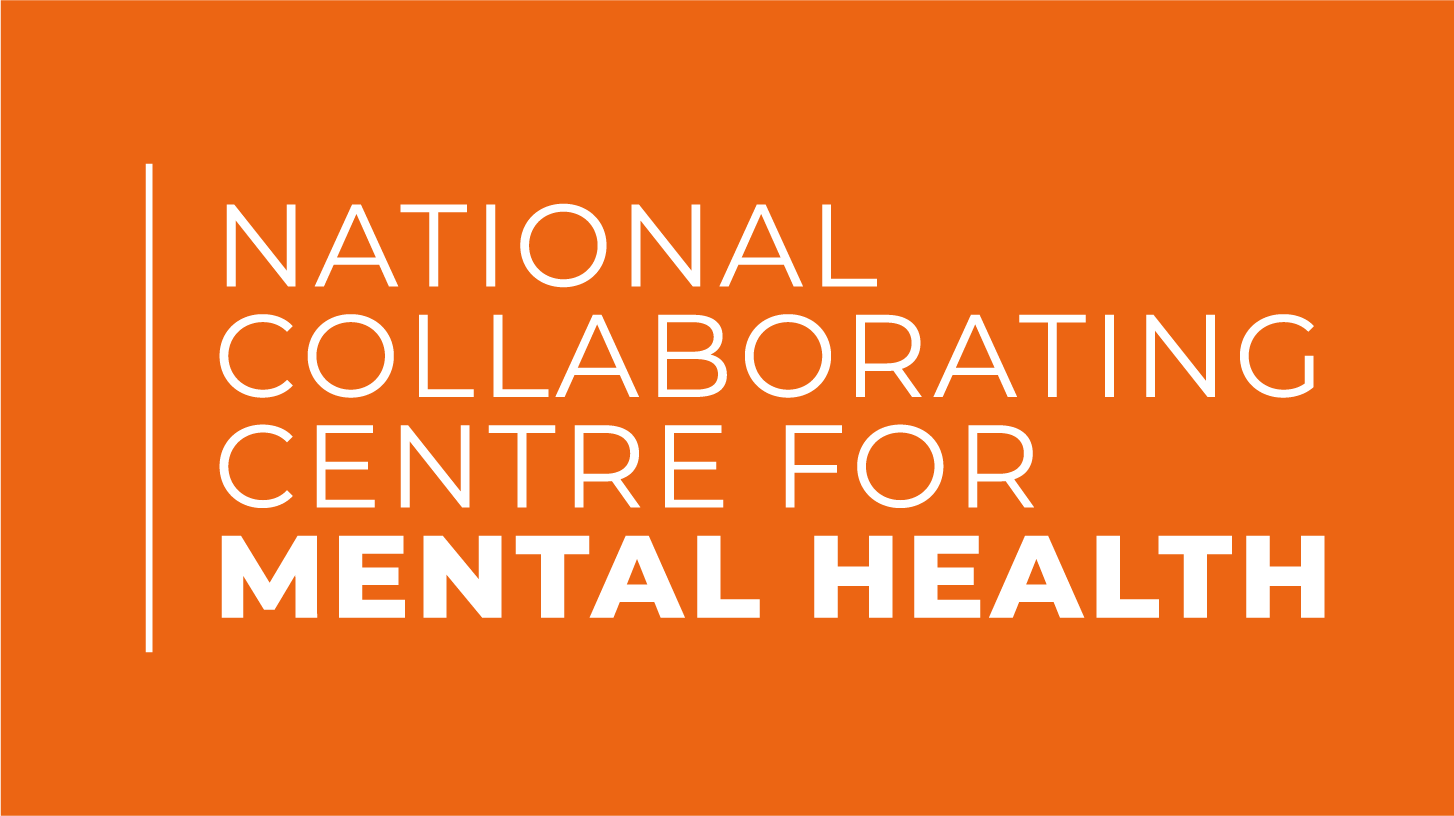 [Speaker Notes: We have met with some teams who have started to generate and test ideas]
Update from teams
Which ideas are you testing, what have you learnt from them? 
Anything you are planning to do?
Any challenges?
Is there anything else we can do to support you?
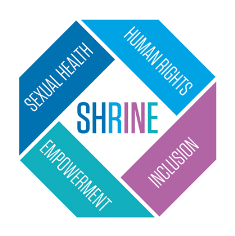 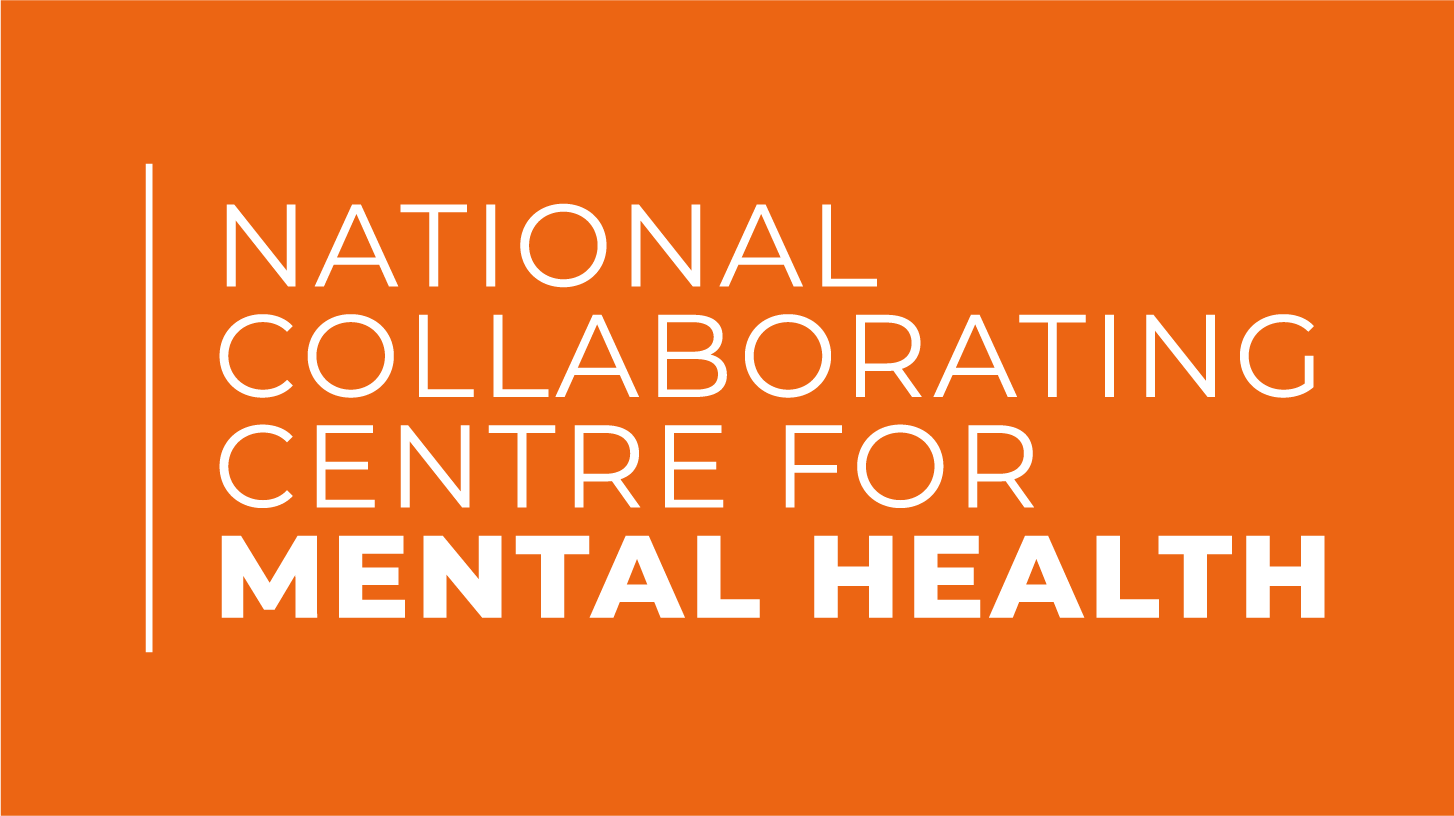 Next steps
[Speaker Notes: Attend training on 21st 
Engage with your QI coach
Collect – in particular patient feedback questionnaires
we mention in the learning set that we are in the process of creating an easy read patient feedback form?]